Temporal variations of aerosol components in Tijuana, Mexico, during the Cal-Mex campaign
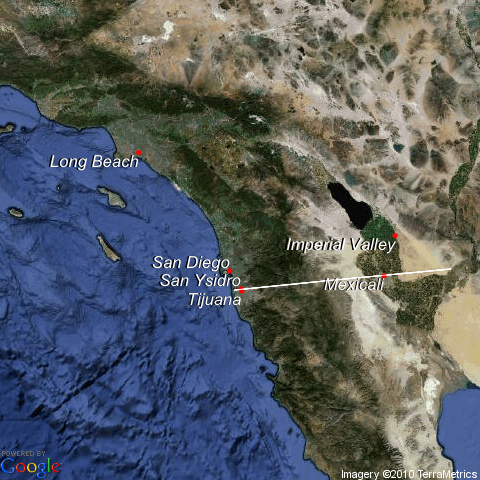 S. Takahama, A. Johnson, J. Guzman Morales, L.M. Russell 
Scripps Institution of Oceanography, University of California San Diego
R. Duran, A. Cortez, B. Puckita, G. Rodríguez 
Universidad de Autónoma de Baja California, Tijuana
R. Subramanian 
Droplet Measurement Technologies, Inc.
D. Toom-Sauntry, R. Leaitch 
Science & Technology Branch, Environment Canada
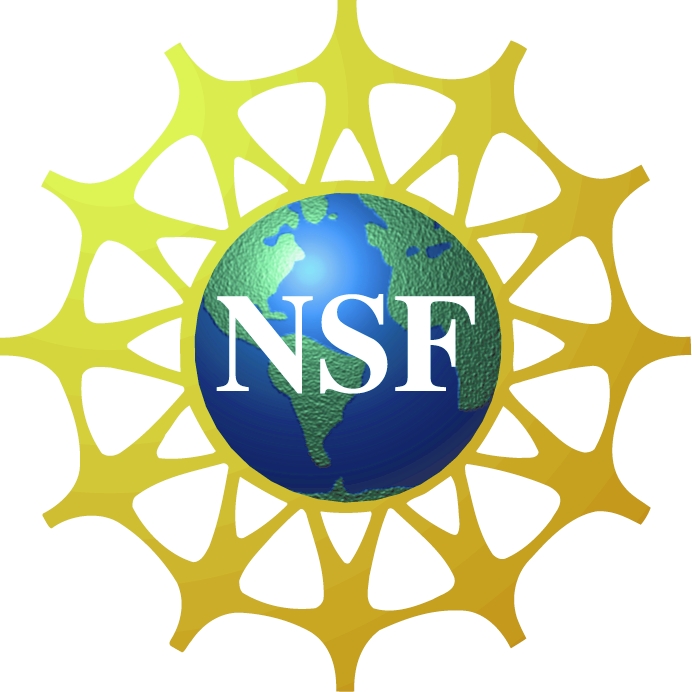 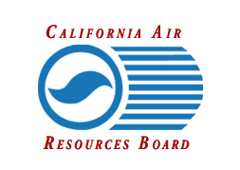 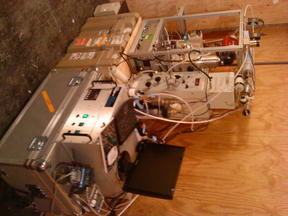 Measurement of submicron aerosol composition and concentrations in Tijuana, Mexico
2
[Speaker Notes: Measured many properties of aerosols with several instruments – they all shared a common inlet.]
Measurements of BC, organic, and NR inorganic aerosol
Instrument: Single Particle Soot Photometer (SP2)
Measures: black carbon mass and number 
Time resolution: single particle
Instrument: Aerosol Chemical Speciation Monitor (ACSM)
Measures: submicron non-refractory inorganic ion and organic molecular fragment concentrations
Time resolution: 15-30 min
Instrument: Fourier Transform Infrared Spectroscopy (FTIR)
Measures: submicron organic functional group concentrations
Time resolution: 6-12 hours
3
[Speaker Notes: Measurements of black carbon number concentration (SP2), non-refractory (NR) organic and inorganic aerosol mass fragments (ACSM), and organic aerosol functional groups (FTIR) were collected during the campaign.]
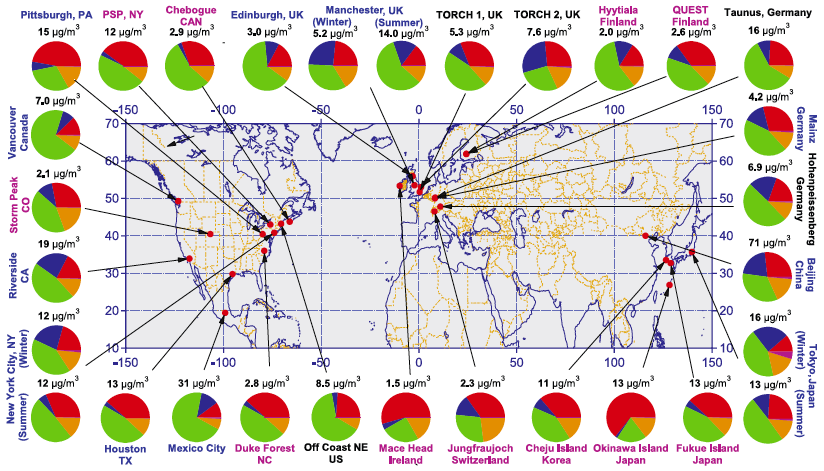 Zhang et al., 2007
Tijuana: 4.0 μg/m3
NR-PM1 Composition similar to S. California
May 15 - June 30
4
Temporal variations in non-refractory PM1 (Parque Morelos, May 15-June 30, ACSM)
[Speaker Notes: Most components peak around 7 or 8 am, sulfate relatively constant]
Organic Functional Groups by FTIR
“fictitious” organic molecule
H
H
O
O
HO
HO
Carboxylic Acid (COOH)
C
OH
Organic hydroxyl or alcohol (COH)
NH2
HO
O
O
Alkane and alkene
(C-CH, C=C-H)
NO2
NO2
Primary Amine (CNH2)
Organic Nitrate (CONO2)
Carbonyl (C=O)
6
Peak area is proportional to the moles of bond on the sample filter.
Proportionality constant varies with each functional group and is calibrated in the laboratory.
Functional group composition in Tijuana resembles composition observed in other urban areas.
Distinctly different from average composition of samples collected in non-urban areas.
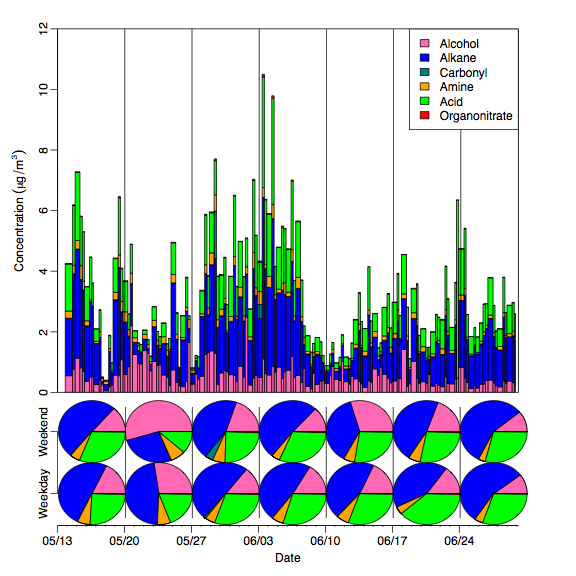 Weekly variations in functional group composition
Generally uniform composition throughout, except during low-concentration periods.
Weekday and weekend composition is similar with a few exceptions.
8
Potential sources of organic functional groups
[Speaker Notes: Functional group possible sources (also show PMF correlations)]
Biomass burning
Observed
 variable and uncertainty

e.g. Absorbance spectrum representing organic functional groups
Factor 1
Dust
PMF
Factor 2
Oil combustion
Factor 3
......
......
POSITIVE MATRIX FACTORIZATION
From functional group composition and correlations to other variables….
(K, levoglucosan)
(Ca, Si, Fe, Al)
(V, Ni, Fe, S)
10
Adapted from S. Liu
PMF factors
Fossil-fuel combustion
 1 Less oxygenated (S, V)
 2 More oxygenated (S) 
 Burning
 Correlated with K
 Marine
 Correlated with Na, Cl
Components from FTIR spectra decomposition
[Speaker Notes: Main points: Fossil fuel combustion (FFCombustion1 and 2) almost always present (have to check 5/29); marine influence strong during a few periods which span several days.]
Temporal variations in BC number concentrations
Peak during morning hours daily
Extreme values during weekend evenings
BC emission events during evening hours
Evening areas shaded in grey (10pm to 3am)
Association of black carbon with sources of organic PM
Black carbon number concentrations correlate with organic aerosol measurements from ACSM on weekday mornings and weekend evenings. 
BC number concentrations also correlate with FTIR-PMF (Positive Matrix Factorization on FTIR spectra) combustion factor/component on on weekday mornings and FTIR-PMF Burning factor/component on weekend evenings.
[Speaker Notes: Black carbon number concentrations correlate with organic aerosol measurements from ACSM on weekday mornings and weekend evenings, suggesting common sources. BC number concentrations also correlate with
FTIR-PMF (Positive Matrix Factorization on FTIR spectra) combustion factor/component on on weekday mornings and FTIR-PMF Burning factor/component on weekend evenings, which suggests possible sources for the black carbon particles during these periods.]
Correlation of BC number concentrations with ACSM mass fragments (markers)
Mass fragments: m/z 57, 60, 73 often associated with biomass burning.
These mass fragments correlate strongest with BC number concentrations during weekend evenings.
Shape and chemical distribution
with X-ray microscopy
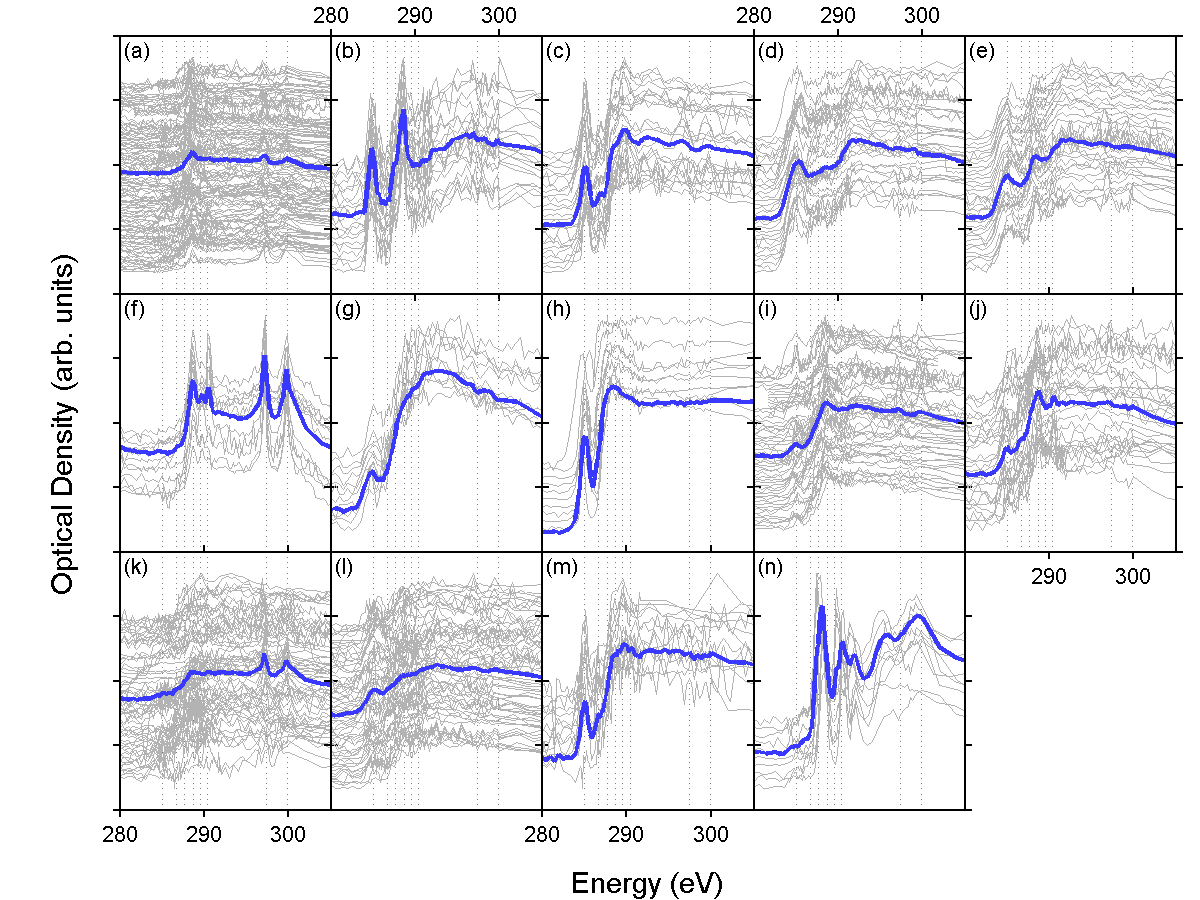 17
Particle types
Black carbon particles
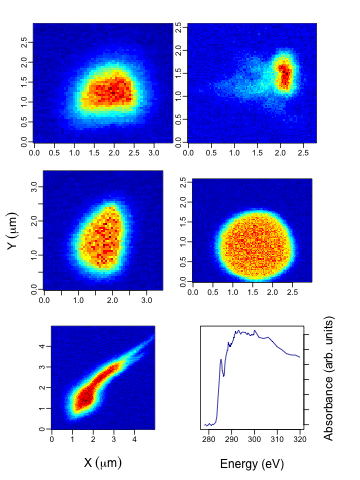 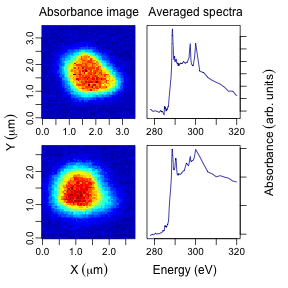 Acid-dominated
Acid-dust mixtures
[Speaker Notes: Acid-dominated has carboxylic carbonyl (~288.7 eV) (and potassium) (type “a” from Takahama et al. 2007). Studied particles ranged between 1.4-4.6 micrometers (mean of 2.6 micrometers).
Acid-dust mixture has carboxylic carbonyl (~288.7 eV) and carbonate (~290.4 eV) peaks. Studied particles ranged between 1-3.5 micrometers (mean of 2.1 micrometers).
Black carbon particles have strong absorption at 285 eV (sp2-hybridized orbitals; graphitic character). Studied particles ranged between 0.2-3.1 micrometers (mean of 1.5 micrometers).]
Conclusions
Overall NR-PM1 composition resembles observations made in S. California.
Overall functional group composition resembles observations in other urban areas (Mexico City, Houston).
Diurnal variations between weekday and weekend periods did not vary significantly.
NR-PM1 (including organic, ammonium, and nitrate) concentrations peaked in the morning.
BC number concentrations also peaked in the morning.
BC sources were associated with traffic and biomass burning events.